EYE MODULE
RESEARCH ETHICS
1
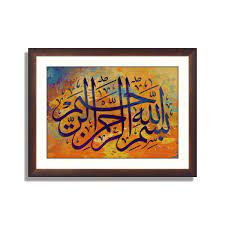 2
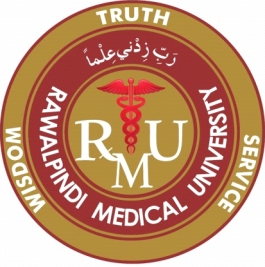 Vision & Mission of RMU
Vision
Highly recognized and accredited center of excellence in Medical Education, using evidence-based training techniques for development of highly competent health professionals, who are lifelong experiential learner and are socially accountable.
Mission Statement
To impart evidence-based research-oriented health professional education in order to provide best possible patient care and inculcate the values of mutual respect, ethical practice of healthcare and social accountability.
3
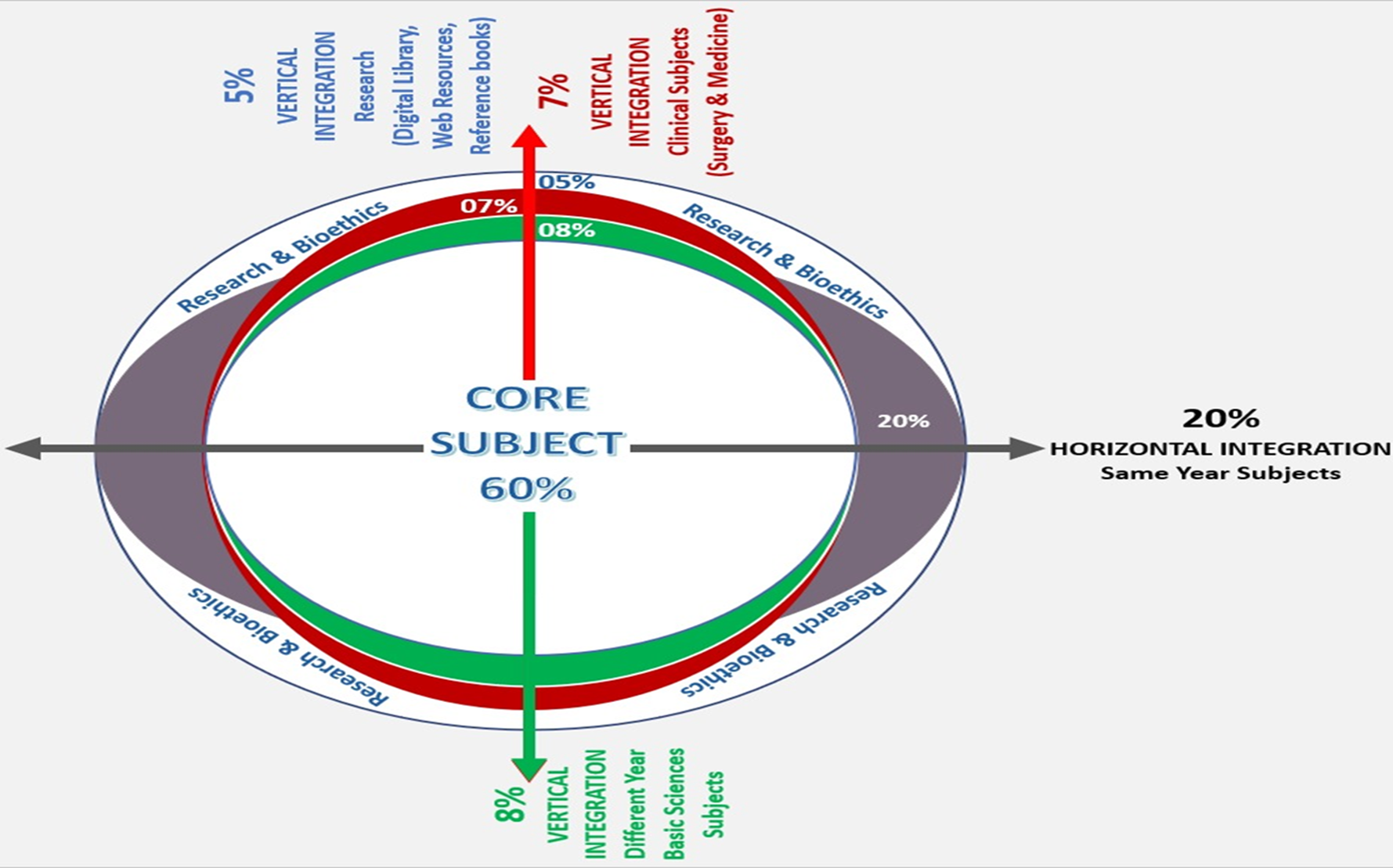 Prof Umar’s Model
4
Sequence of  the Session
Statement of learning outcomes (01 slide) 
Order & Components of the session 
Core subject ( contains throughout relevant clinical contents) ( 39  slides) 
Vertical Integration( 6 slide)
Research pertinent to enhance understanding o the subjects (02 slides)
Bioethics : pertinent discussion (01 slides) 
End of the session relevant assessments ( 01 slides) 
Suggested additional readings ( 01 slide)
5
Learning Objectives
•	Demonstrate understanding of different types of “Plagiarism” and “scientific misconduct” as ways of lying, stealing or Cheating related to research and publication 

•	Describe the concept of intellectual property” in reference to research ideas, medical writing, proposals, data, publication Identify issues related to authorship criteria for scientific journals 

•	Describe the Authorship criteria according to ICMJE Guidelines 
 
•	Identify potential sources of unethical conduct in dissemination of research such as plagiarism, fabrication of data, duplicate publication and gift authorships.
6
Research Ethics
Core Content
Involves the application of fundamental ethical principles to planning, conducting & publishing of research
Scientific Integrity
Core Content
  All scientists should be committed to the responsible use of the process known as the scientific method to seek new knowledge

  All researchers should maintain exemplary standards of intellectual honesty in formulating, conducting and presenting research
Core Content
Why is Scientific Integrity So Important?
The scientific community and the general public rightly expect adherence to exemplary standards of intellectual honesty in the formulation, conduct, and reporting of scientific research
 
Without a high standard of Scientific Integrity, the scientific community and general public may become victims of Research Misconduct
Core Content
Intellectual property
Intangible creation of human intellect 

Highest standard of professionalism and rigor to ensure accuracy and truth in research
Core Content
What is Research Misconduct?
Fabrication – making up data or results and recording or reporting them 

 Falsification – manipulating research materials, equipment, or processes, or changing or omitting data or results such that the research is not accurately represented in the research record 

Plagiarism – the appropriation of another person’s ideas, processes, results, or words, without giving appropriate credit
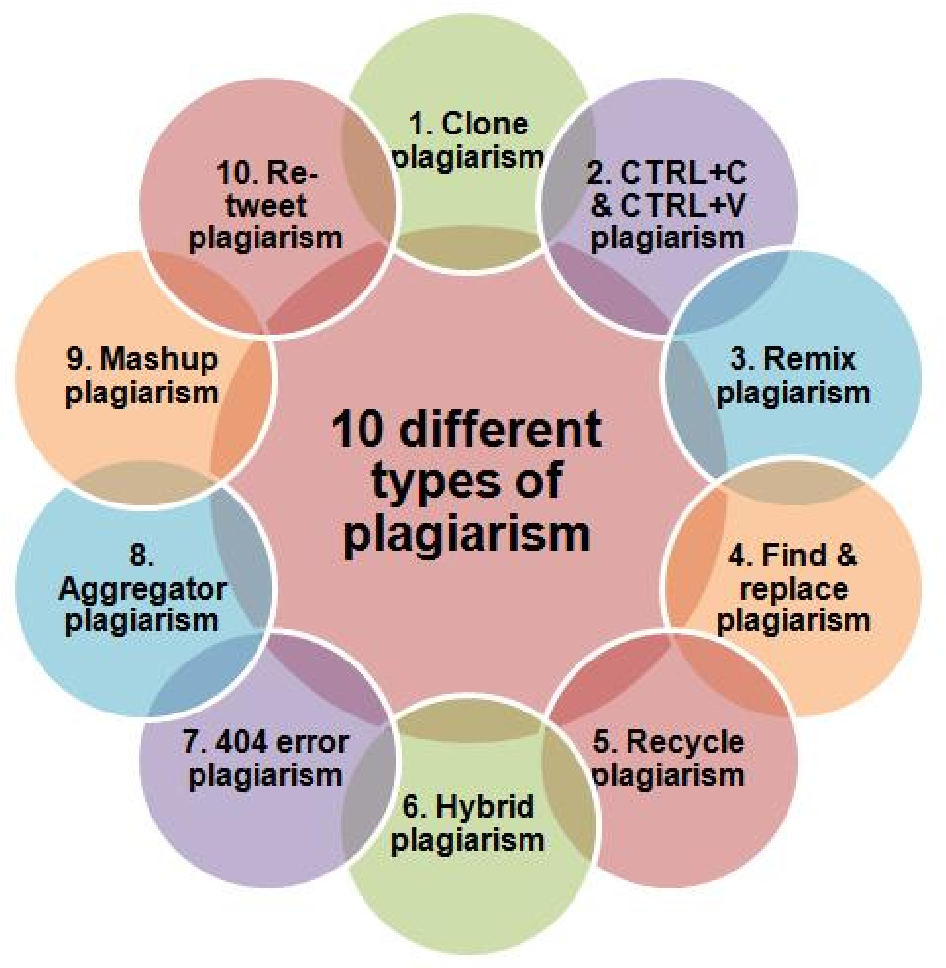 Core Content
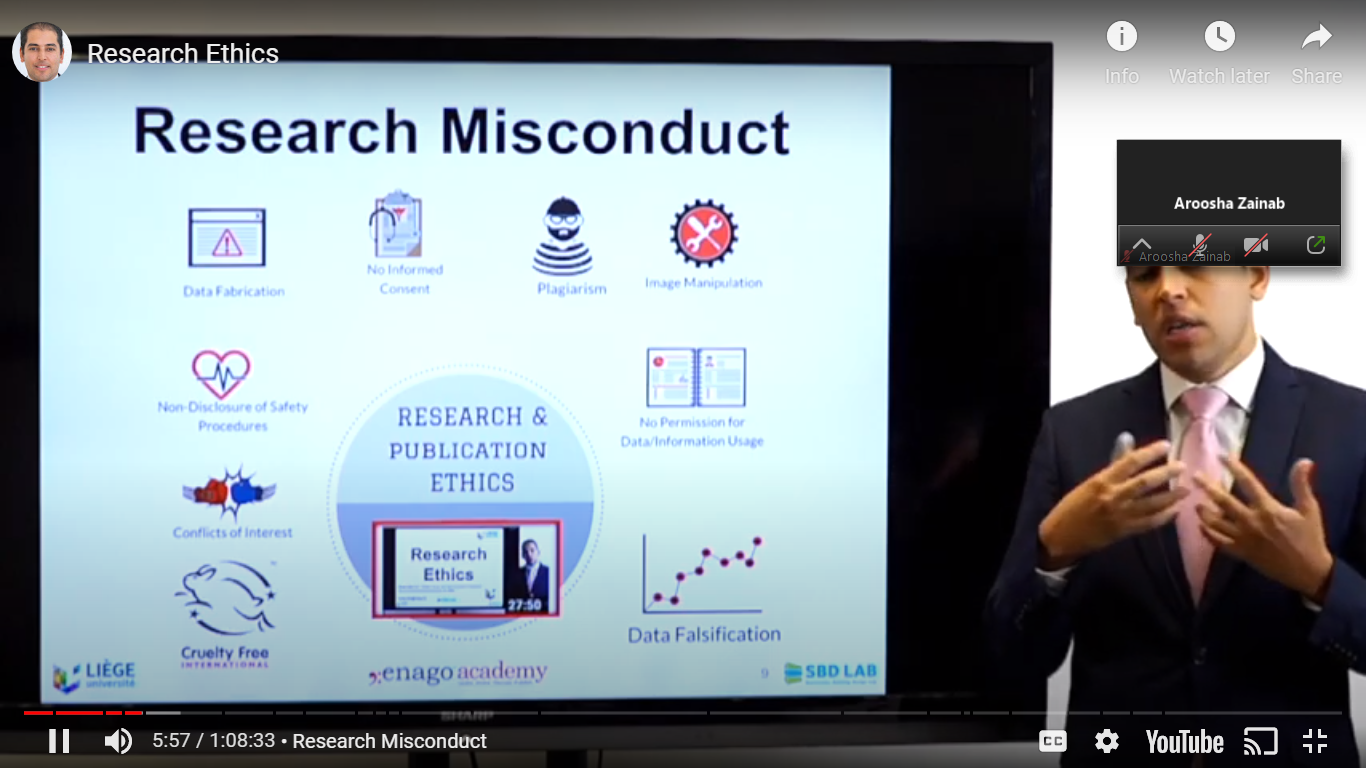 Core Content
What is Research Misconduct?
Fabrication – making up data or results and recording or reporting them 

 Falsification – manipulating research materials, equipment, or processes, or changing or omitting data or results such that the research is not accurately represented in the research record 

Plagiarism – the appropriation of another person’s ideas, processes, results, or words, without giving appropriate credit
Plagiarism
Core Content
According to the Merriam-Webster OnLine Dictionary, to “plagiarize” means 

• To steal and pass off (the ideas or words of another) as one's own 

• To use (another's production) without crediting the source
 
• To commit literary theft

 • To present as new and original an idea or product derived from an existing source.
Core Content
CLONE
Submitting someone else’s work, word-for-word, as your own
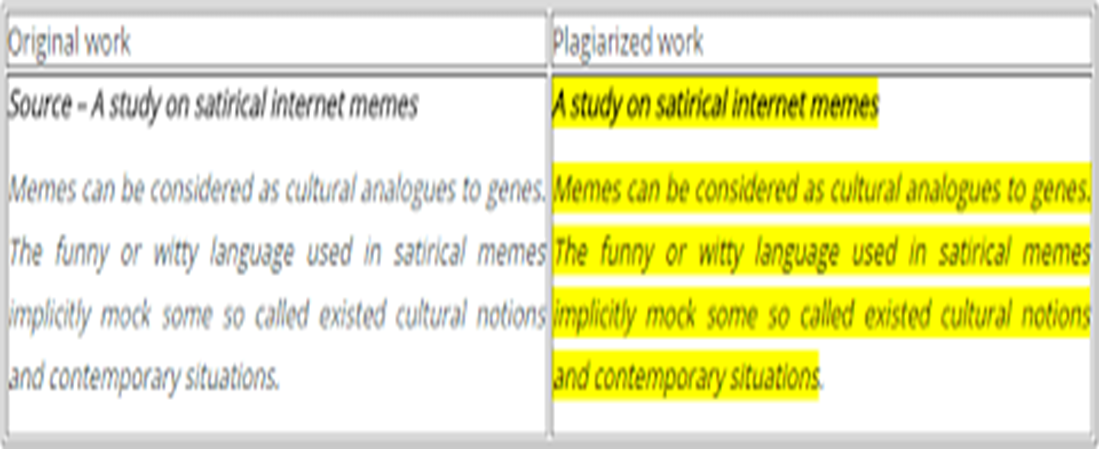 Cloning is intentional plagiarism and includes: using a friend’s paper from a previous class, purchasing a paper from a paper-mill, downloading a paper you found online, and other instances in which you turn in someone else’s work, unaltered, and claim it as your own.
Core Content
#2 CTRL-C Containing significant portions of text from a single source with alterations
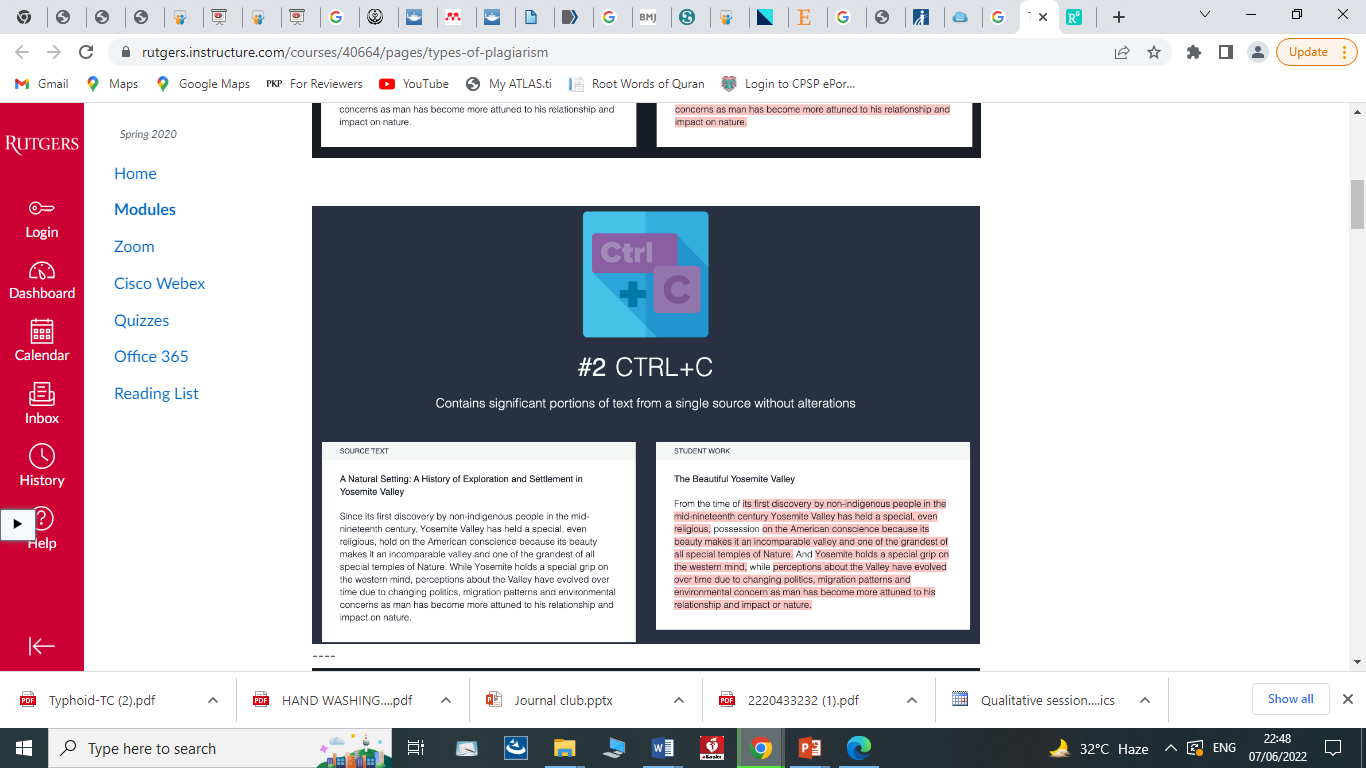 Ctrl-c is a common process in which although you have written some of the assignment and included your own thoughts, there are still significant portions that match up word-for-word to another person’s writing, without citation.
Core Content
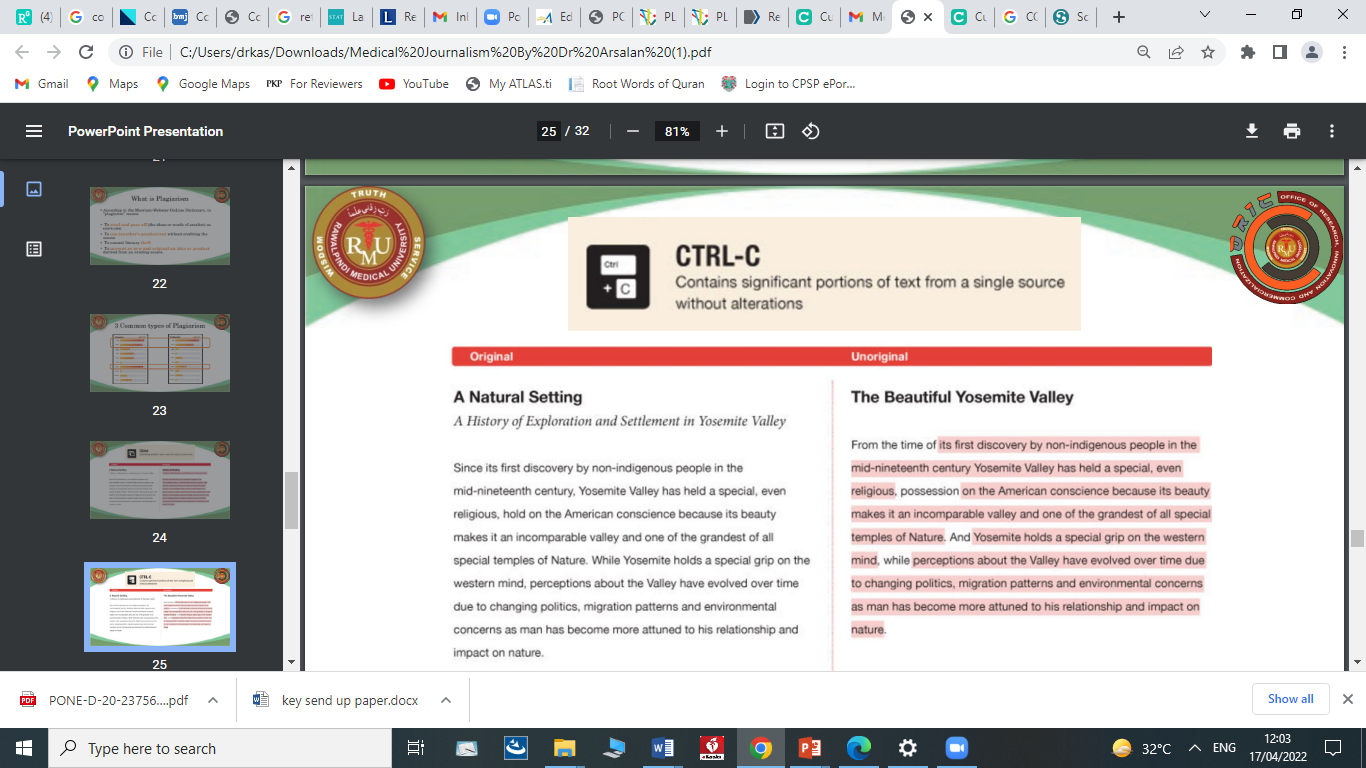 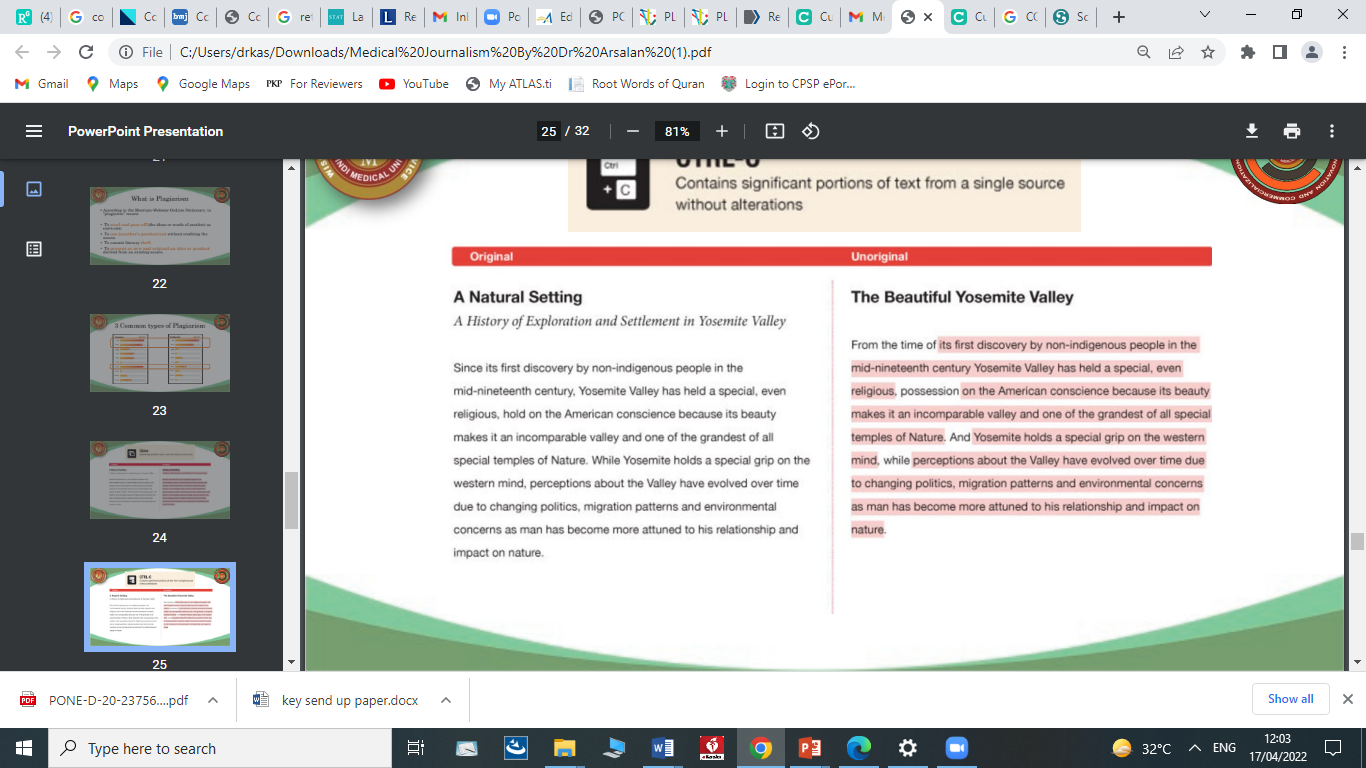 Core Content
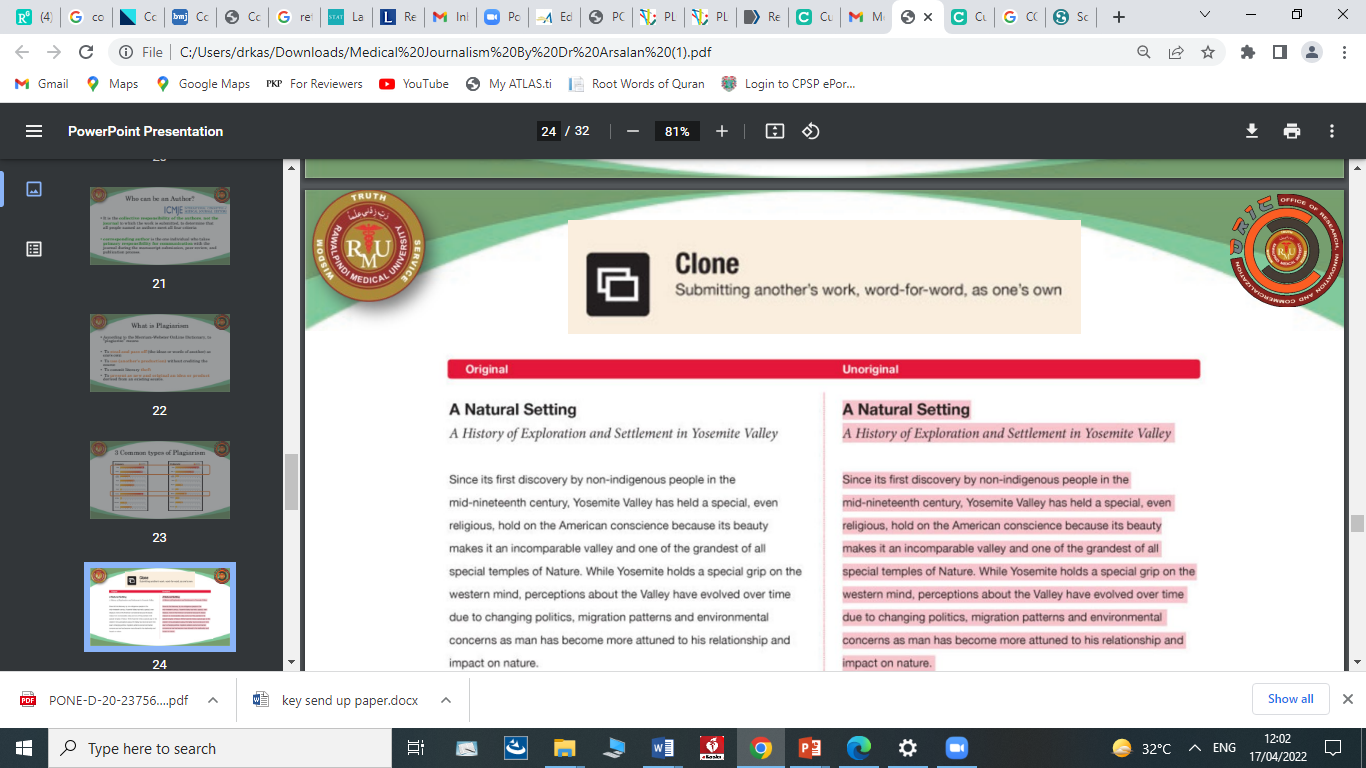 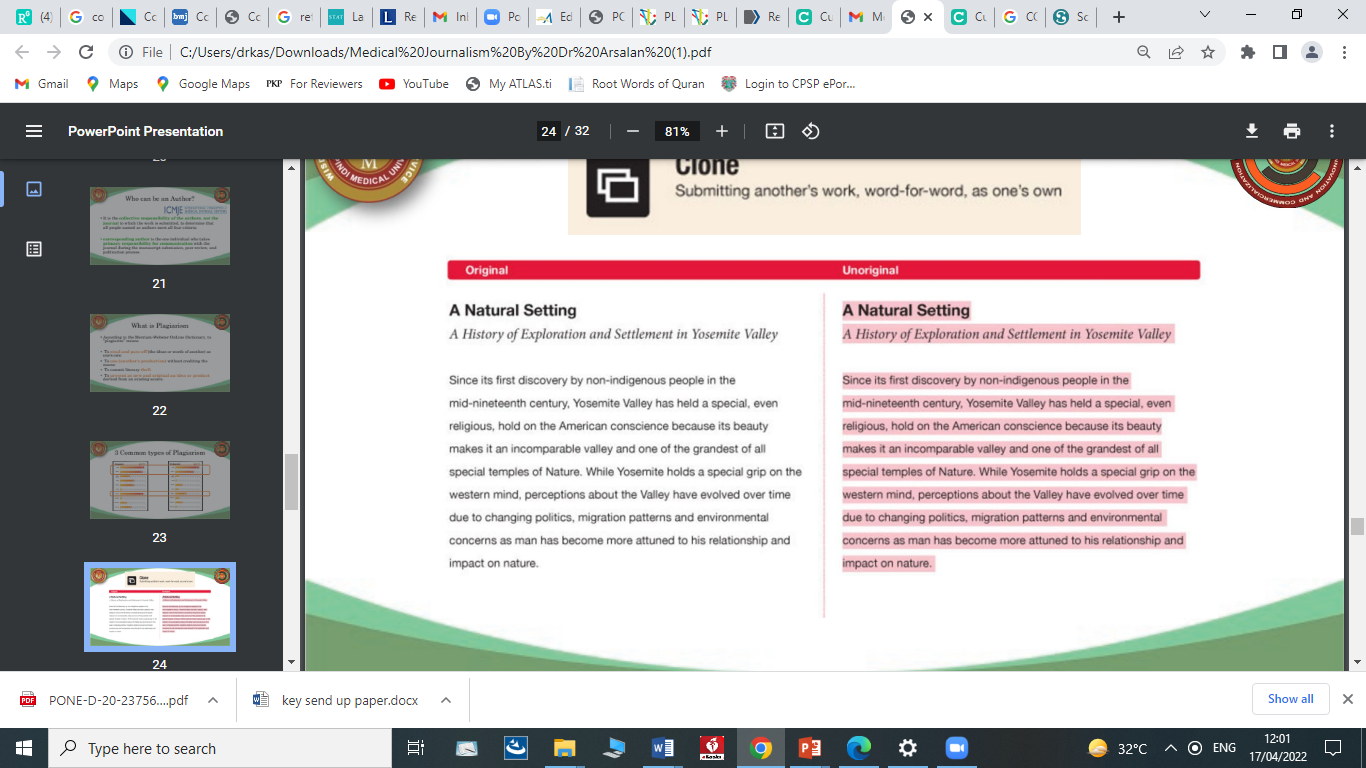 #3 FIND-REPLACE Changing key words and phrases but retaining the essential content of the source
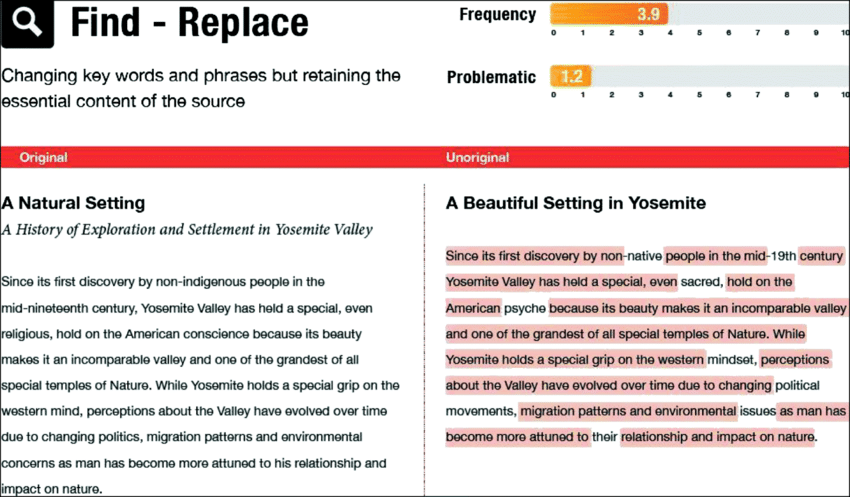 Find-Replace occurs when you copy a sentence from a source, but change a few key words to alter it and attempt to make it your own
MASHUP Mixing copied material from multiple sources
Core Content
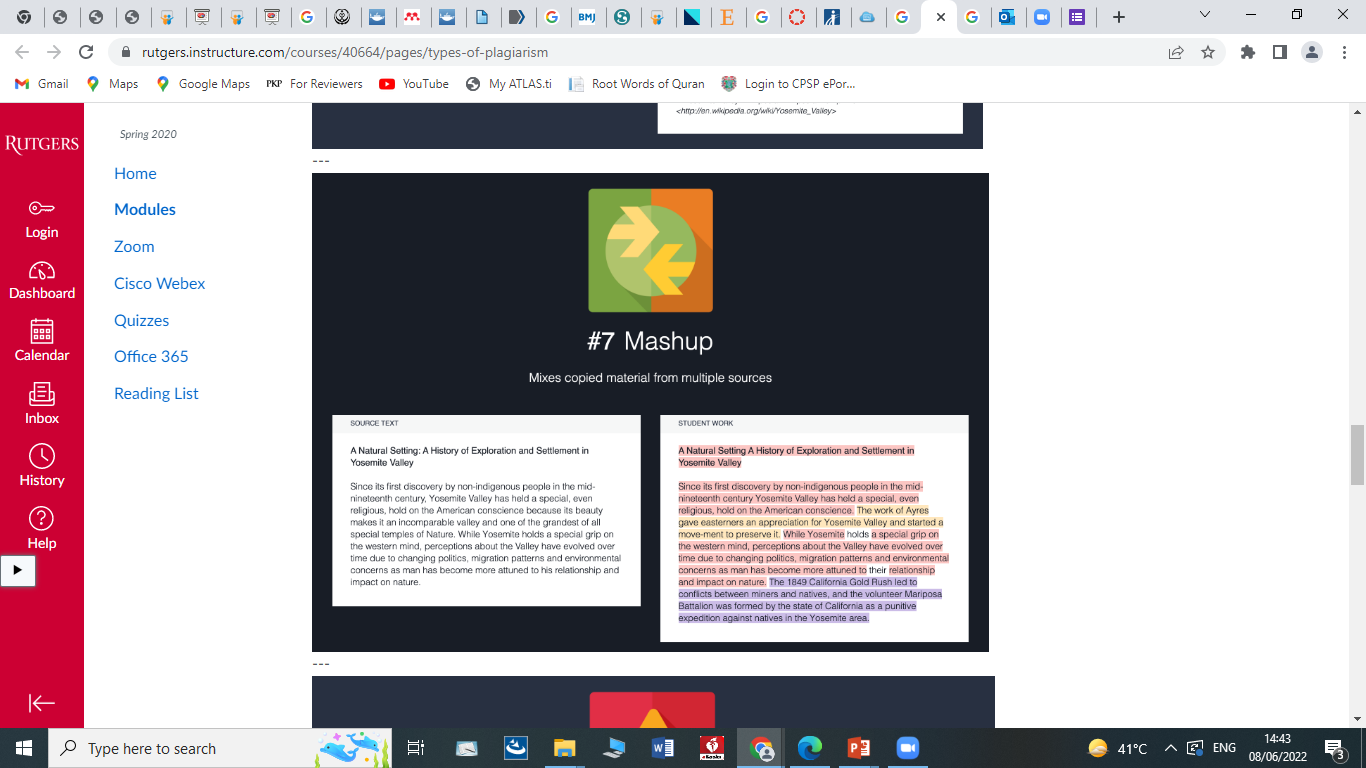 Mashup occurs when you pull copied information from multiple sources and mix them up together to create sentences and paragraphs
404 ERRORCiting non-existent sources or includinginaccurate information about sources
Core Content
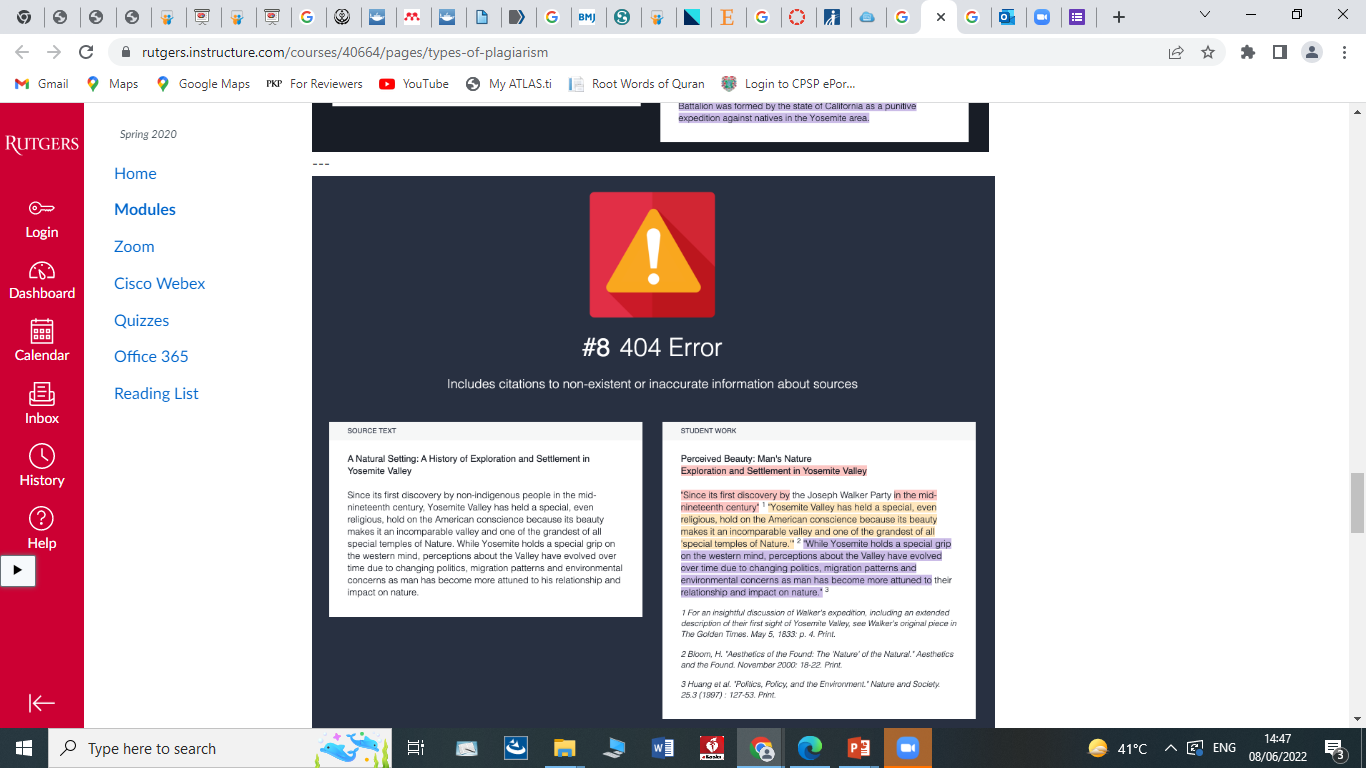 404 Error, or File Not Found, is when you attribute your information to a reference that does not exist
Core Content
REMIX Mixing paraphrased material from multiple sources
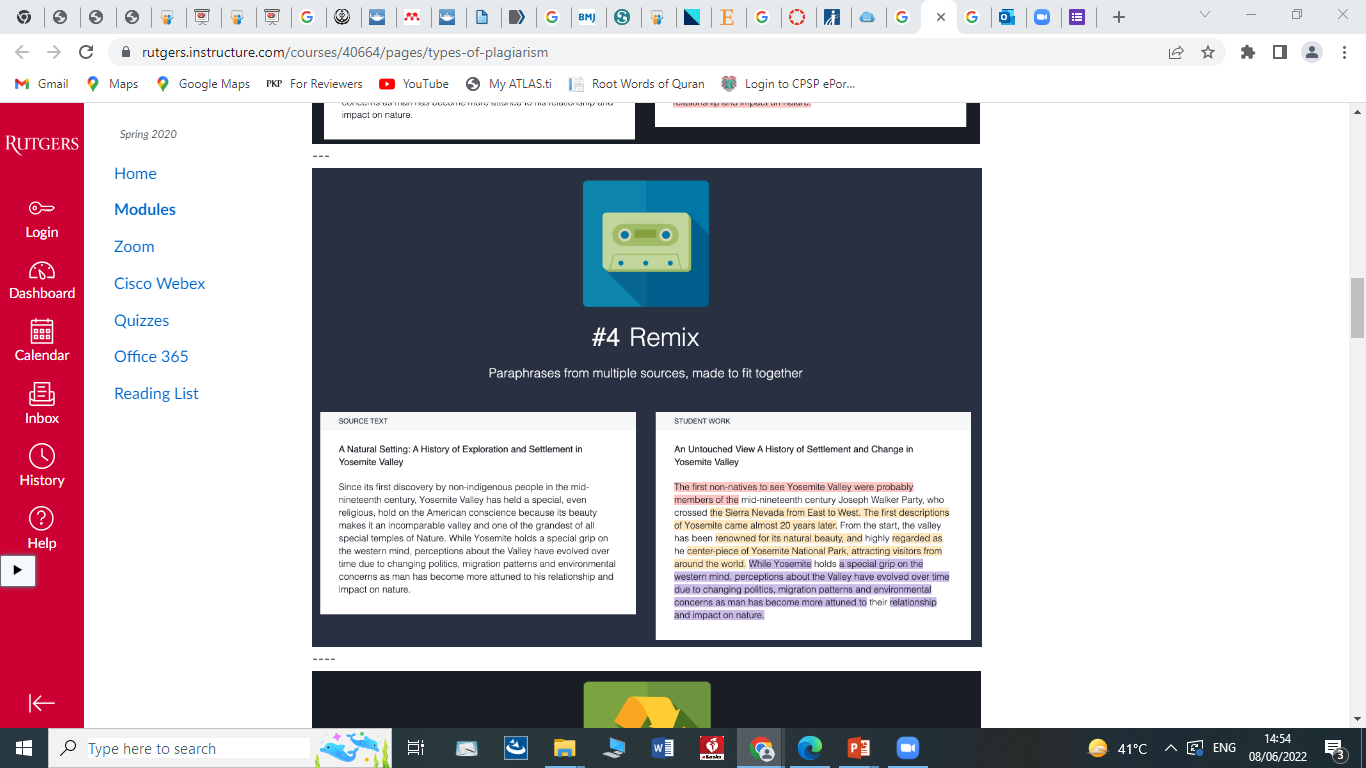 Remixing occurs when you attempt to paraphrase multiple sentences from multiple sources. This is similar to Find-Replace in your attempt to alter the original information, but still, if you use ideas that are not your own, and information that is not your own, no matter how much you changed the wording, you still need to cite your sources
Core Content
Patch working
Unethical publishing
Using words & phrases from a source  (which may or may not be acknowledged) & patching them together into new sentences

Remix Version
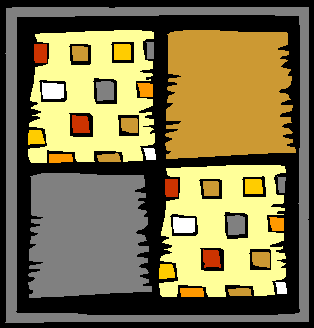 Core Content
Self plagiarism
Self plagiarism
plagiarism
Reuse of significant, identical, or nearly identical portions of one's own work without acknowledging that one is doing so or without citing the original work

Debatable !

Duplicating Publications 

Reuse/recycle your own paper (paid twice for the same job)

SALAMI  publication

Republishing the same material in successive papers (in different format and content)

Damaging because of its economic implications for publishers, readers, libraries, and indexes

It can also affect the results of meta-analyses
How to avoid Plagiarism
Core Content
• Don’t be anxious – All research is derivative

• NEVER copy paste – Instead paraphrase

• Read extensively do develop a flow / idea before you start
to write

• If something needs to be copies ALWAYS use “inverted
commas” and give reference
Real-life Examples of Research Misconduct
Core Content
This case involved questionable data management: 9 of 11 cell lines fabricated, images of cells were manipulated
 
 One result is that major journals are changing their review processes to incorporate analyses of images that are submitted for publication.
Core Content
Fabrication
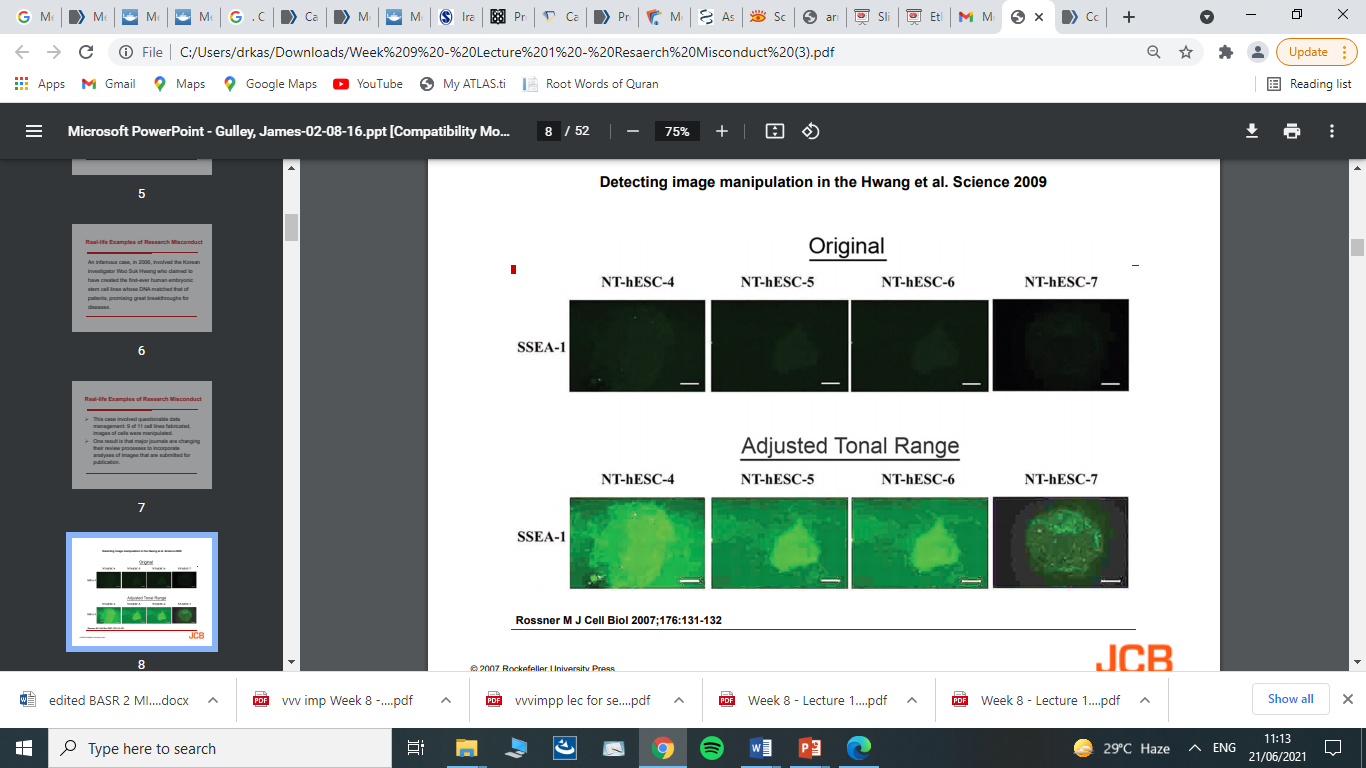 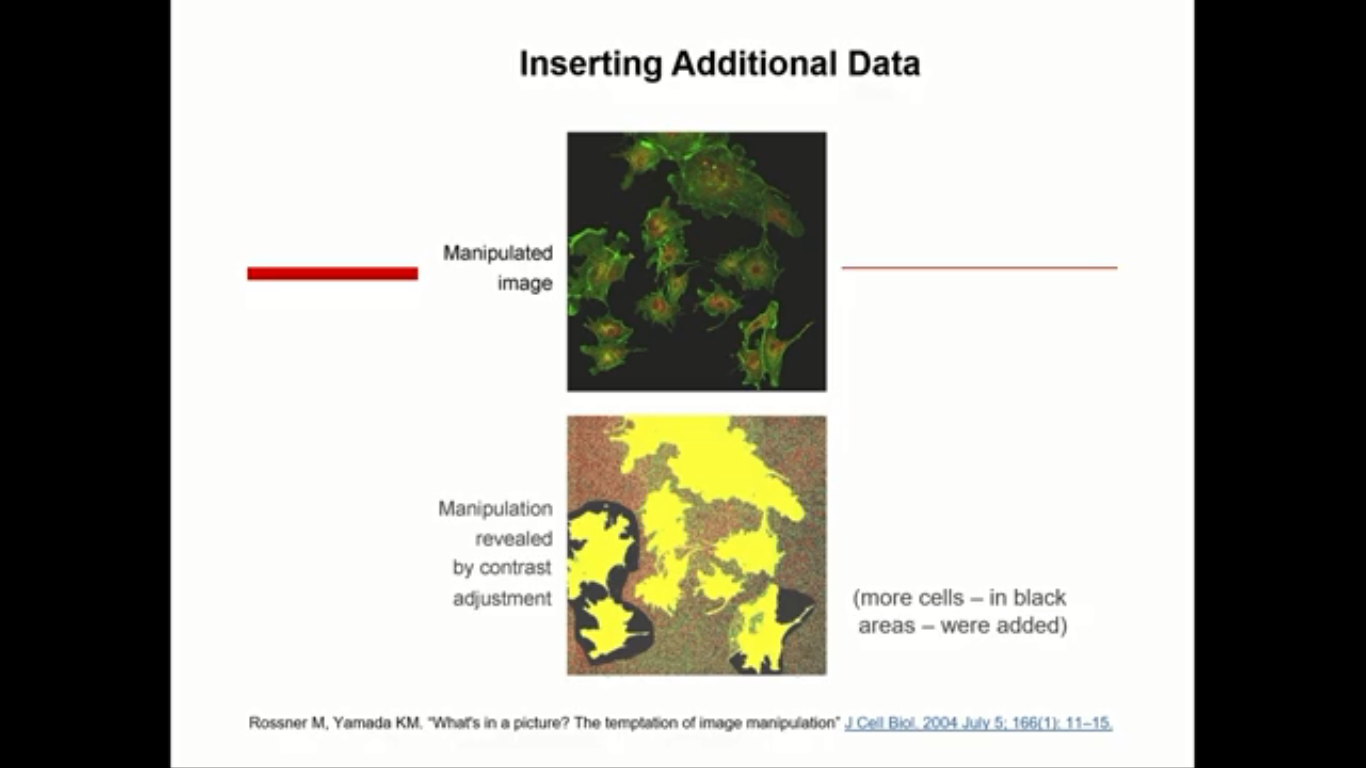 Core Content
[Speaker Notes: CUTTING AND PASTING]
Vertical integration
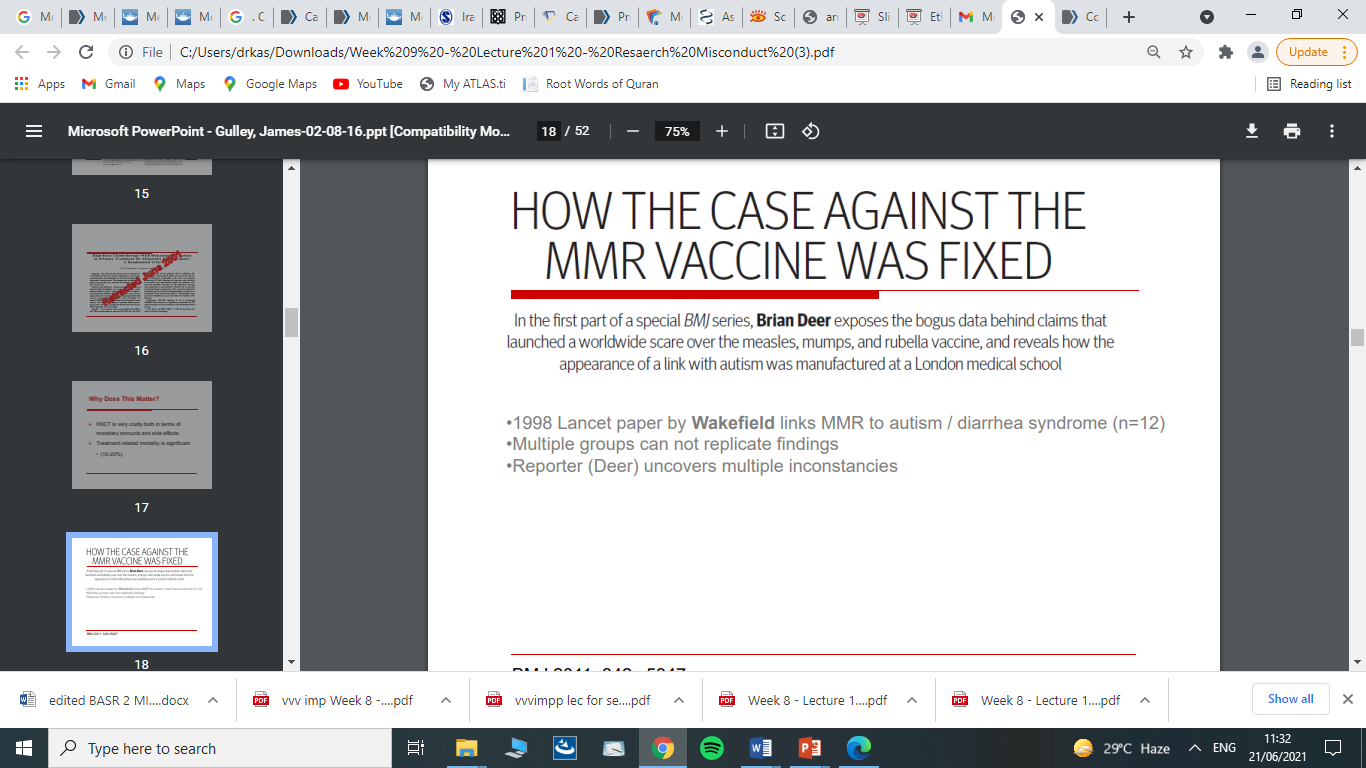 BMJ 2011; 342:c5347
[Speaker Notes: Researcher claim 9 out of 12 pts has autism 
Actually 6 out 12 has it 
Further exploration and review revealed that actually 3 out of 12 had autism 
When they investigated whether they has symptoms b4 n after 
It revealed 2 had before and 1 had after vaccination]
Vertical integration
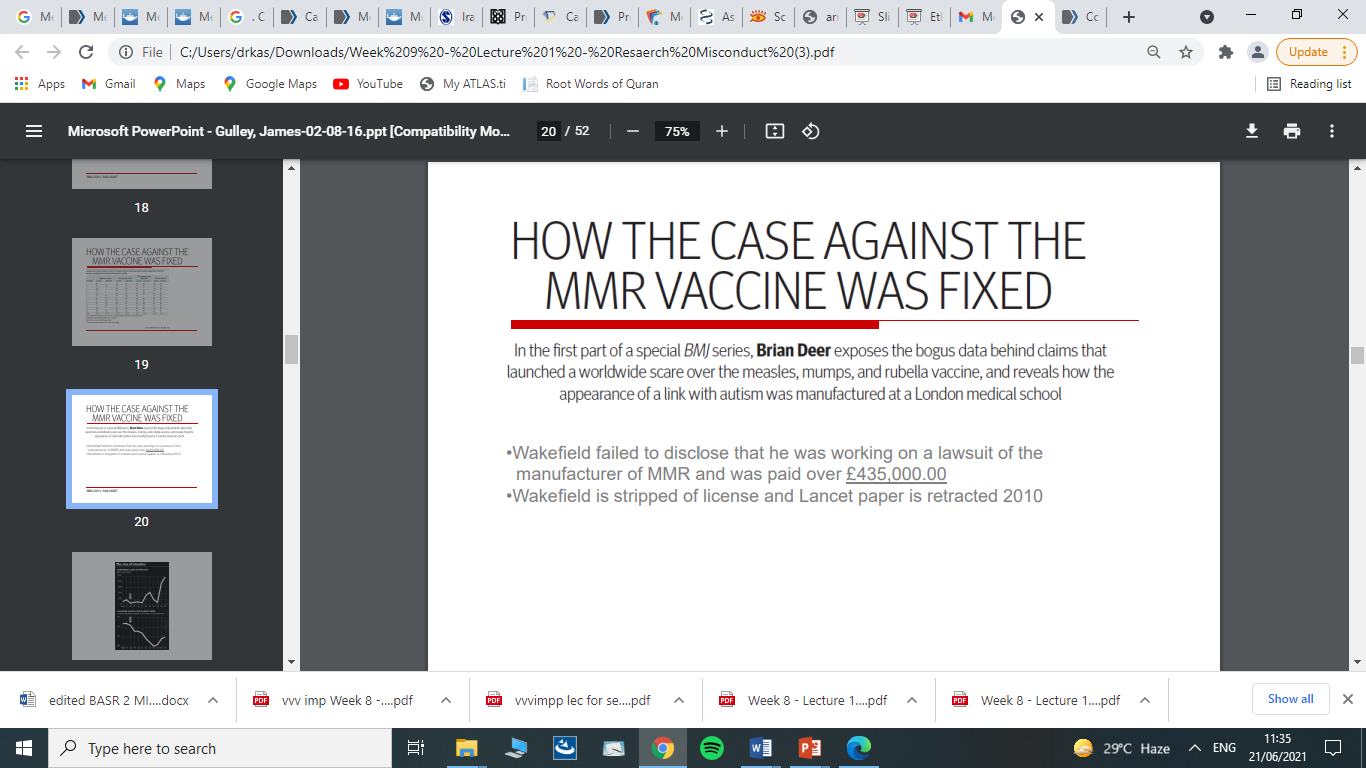 https://doi.org/10.1136/bmj.c5347
https://doi.org/10.1136/bmj.c5347
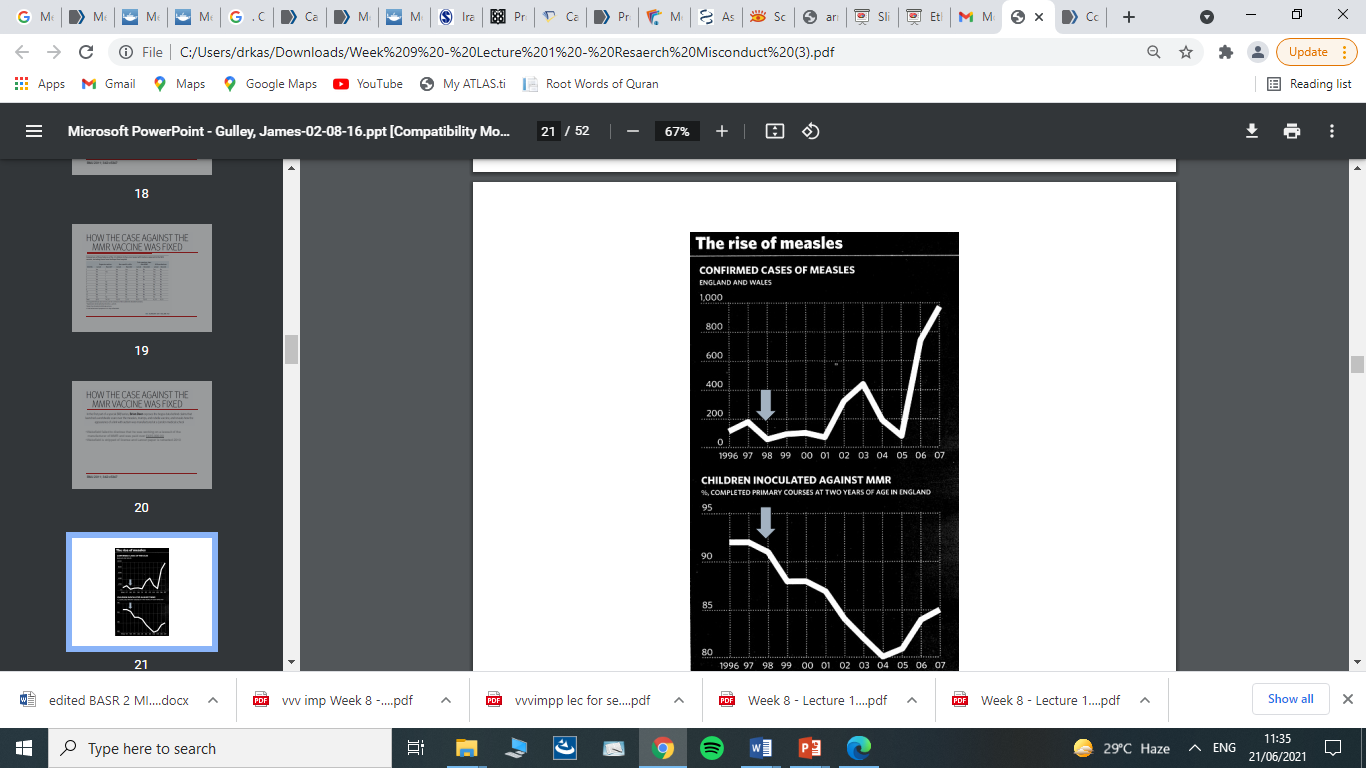 Vertical integration
[Speaker Notes: There was significant decrease in vaccinated children which can also lead to drop in herd immunity]
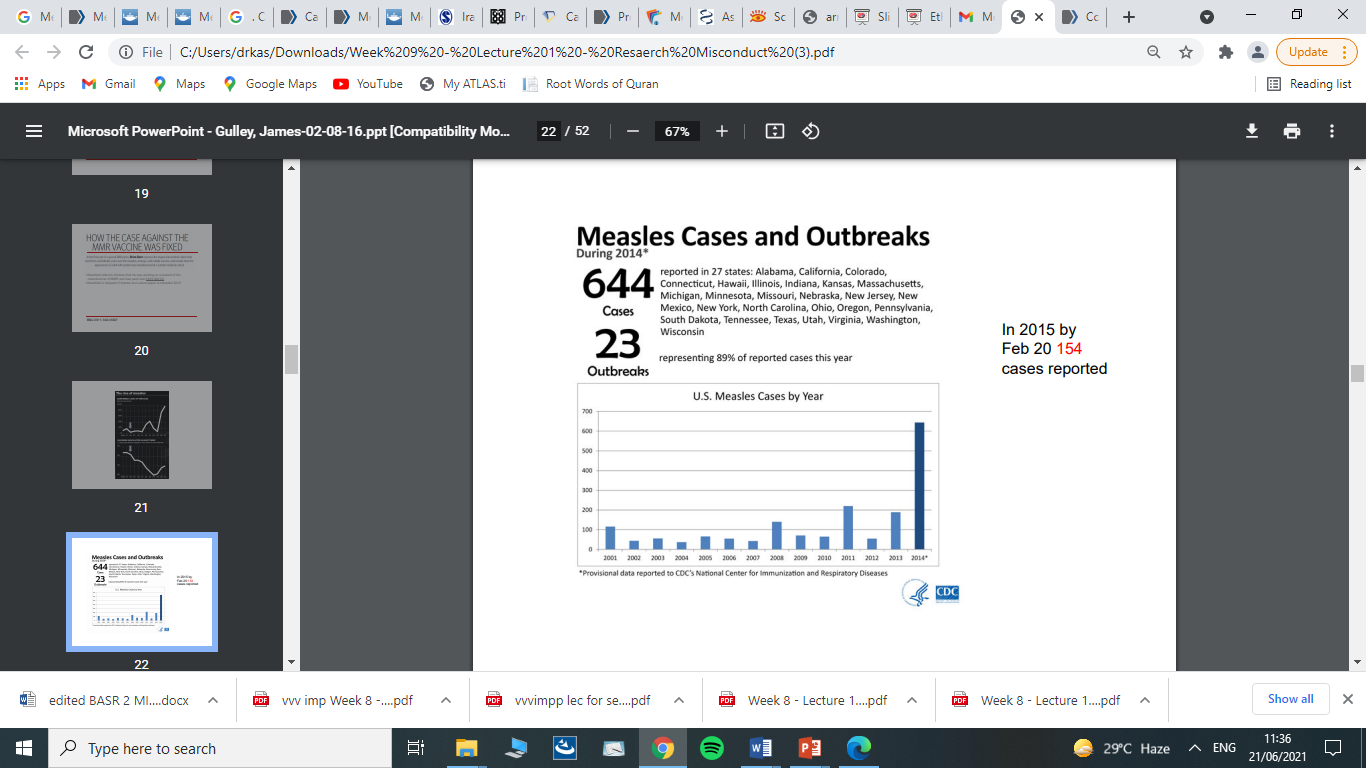 Vertical integration
Core Content
Authorship Criteria
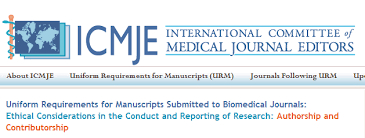 Who can be the Author? 
1. Substantial contributions to the conception or design of the work; or the acquisition, analysis, or interpretation of data for
the work; AND

2. Drafting the work or revising it critically for important intellectual content; AND

3. Final approval of the version to be published; AND

4. Agreement to be accountable for all aspects of the work in ensuring that questions related to the accuracy or integrity of any part of the work are appropriately investigated and resolved
Core Content
Who can be an Author?
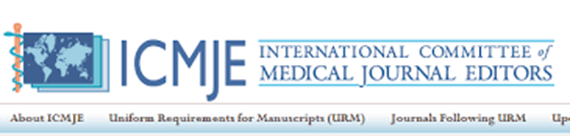 • In addition to being accountable for the parts of the work he or she has done, an author should be able to identify which coauthors are responsible for specific other parts of the work

• In addition, authors should have confidence in the integrity of the contributions of their co-authors
Who can be an Author?
Core Content
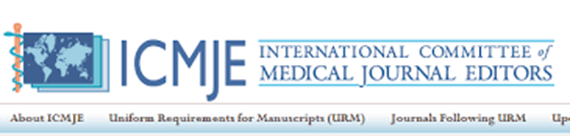 All those designated as authors should meet all four criteria
for authorship
• and all who meet the four criteria should be identified as
authors
• Those who do not meet all four criteria should be
acknowledged
Who can be an Author?
Core Content
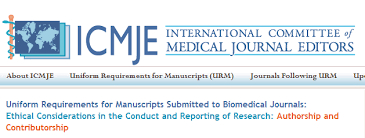 • It is the collective responsibility of the authors, not the
journal to which the work is submitted, to determine that
all people named as authors meet all four criteria

• corresponding author is the one individual who takes
      primary responsibility for communication with the
journal during the manuscript submission, peer review, and
publication process
Implications
Core Content
Retraction
Corrigendum
Banned form receiving funding , publication 
Discharge from Job 
Blacklist
Research
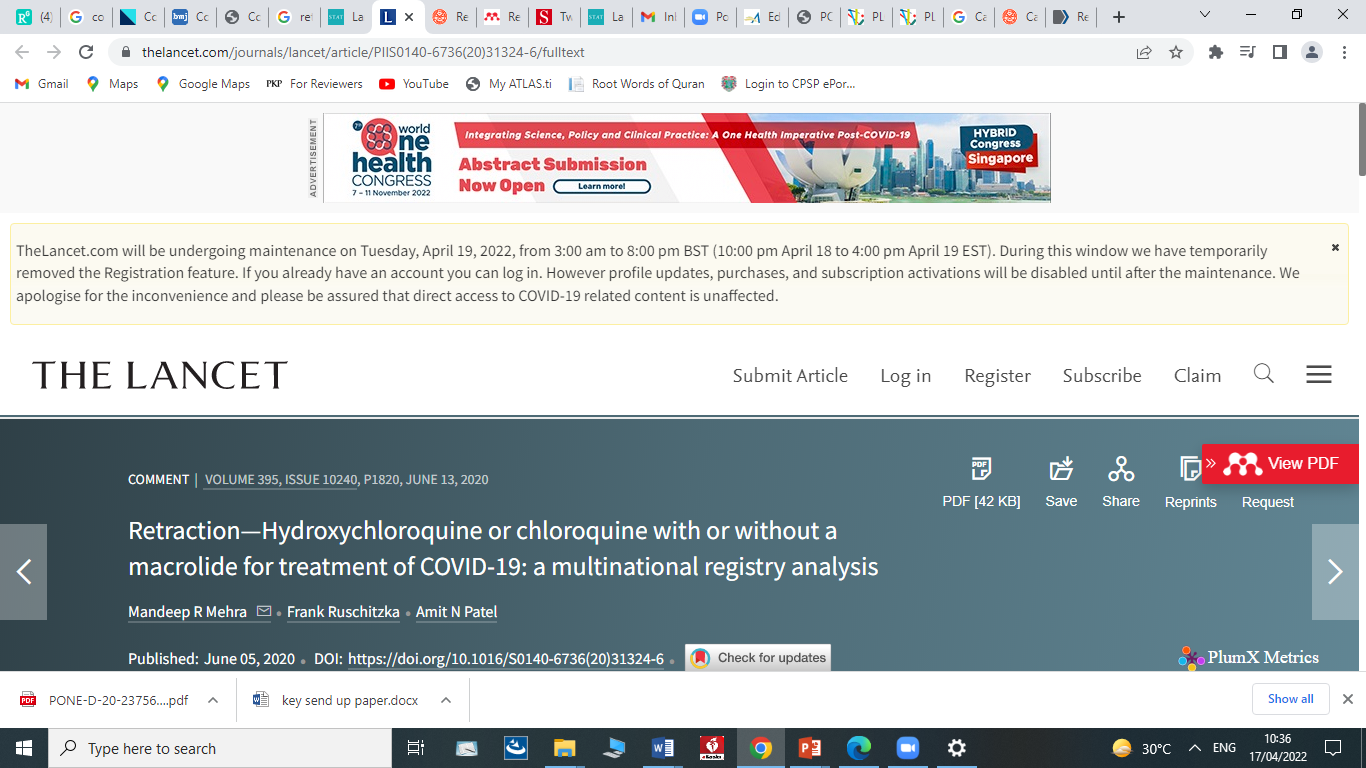 RETRACTED
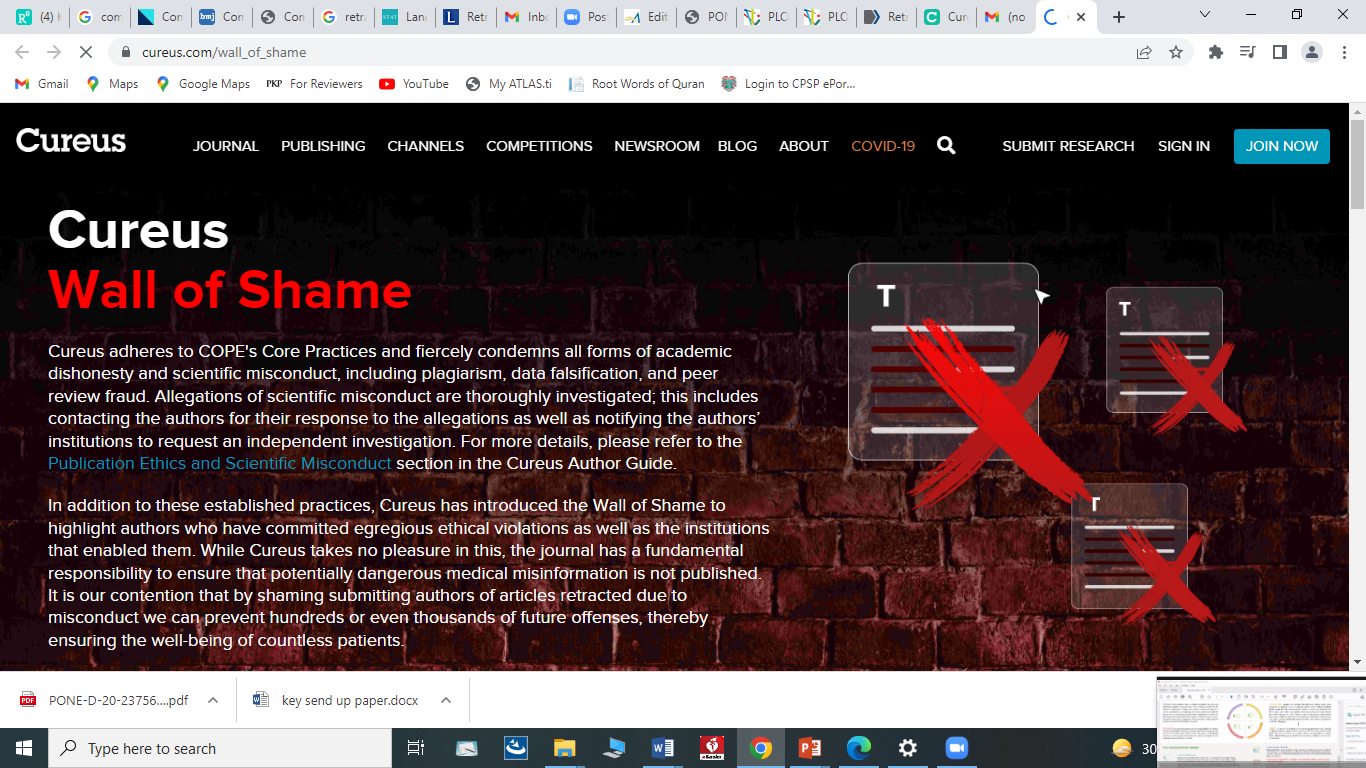 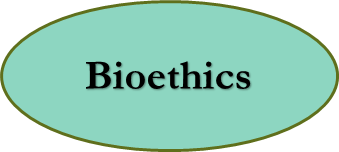 Ethical conduct of Medical Research
End of Lecture Assessment
In order to avoid plagiarism, when you are quoting the author verbatim. You should always use which of the following modality; 

Para-pharsing 
Direct Quotation 
Use synonyms
Use different forms of words
 Change the voice or perspective
Key : b
References
Casebook on Ethical Issues in International Health Research, Editors: Richard Cash, Daniel Wikler, Abha Saxena, Alexander Capron, WHO, 2009

Standards and Operational Guidance for Ethics Review of Health-Related Research with Human Participants, WHO, 2011

Guidance on ethics of tuberculosis prevention, care and control, WHO, 2010

The ethics of research related to healthcare in developing countries, Nuffield Council on Bioethics, 2002; follow-up paper, 2005